15
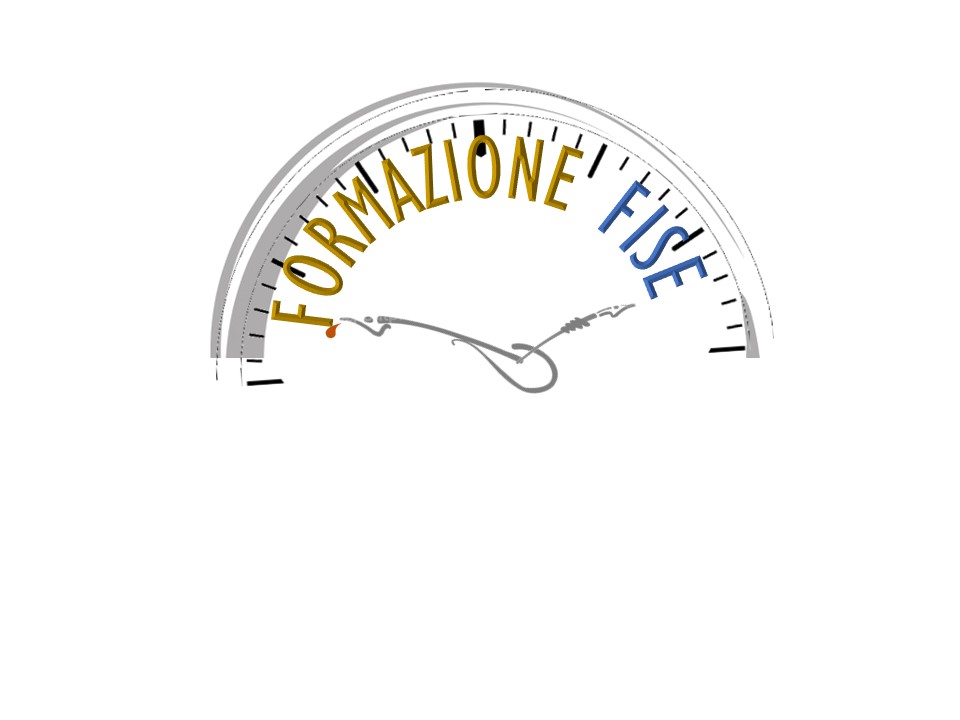 ISTRUTTORI DI BASE
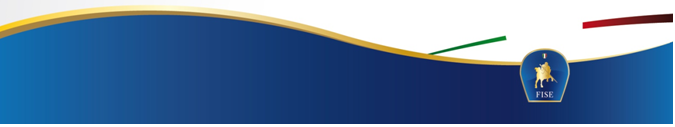 Dipartimento Formazione
Tutti i diritti              sono riservati
Questa presentazione/testo fa parte del materiale
didattico realizzato dalla FISE la quale possiede i
diritti patrimoniali dell’opera. Pertanto tutte le informazioni, i dati, i contenuti editoriali, le immagini, i grafici, i disegni e, in generale, il materiale ivi contenuto e pubblicato (di seguito ‘i Contenuti’) sono protetti dalle leggi in materia di proprietà intellettuale.
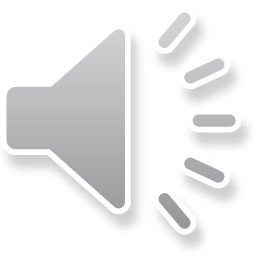 L’Utente si obbliga a non copiare, modificare, creare lavori derivati
da  o, comunque, disporre in qualsiasi altro modo dei Contenuti.
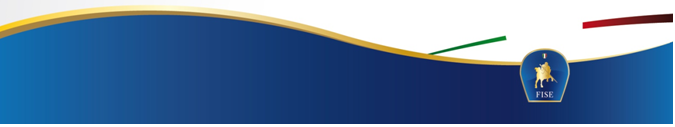 Dipartimento Formazione
Tutti i diritti              sono riservati
CONDUZIONE
STRUTTURA DI UNA LEZIONE DI EQUITAZIONE
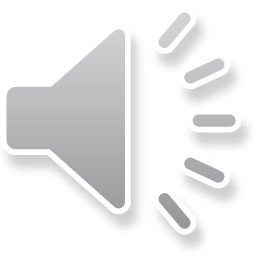 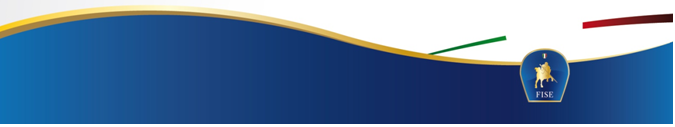 Dipartimento Formazione
Tutti i diritti              sono riservati
CONDUZIONE DI RIPRESE ELEMENTARI
STRUTTURA DI UNA LEZIONE.1
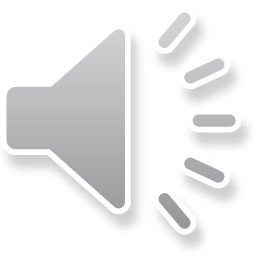 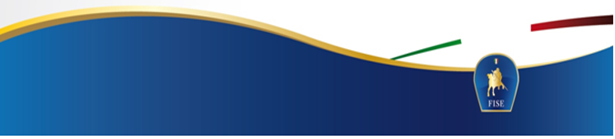 Dipartimento Formazione
Tutti i diritti              sono riservati
4
CONDUZIONE DI RIPRESE ELEMENTARI
STRUTTURA DI UNA LEZIONE.2
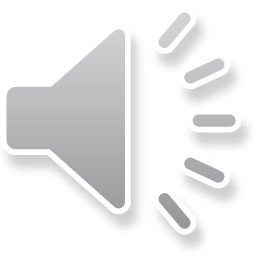 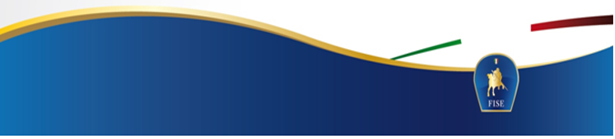 Dipartimento Formazione
Tutti i diritti              sono riservati
5
CONDUZIONE DI RIPRESE ELEMENTARI
FASE PREPARATORIA.1
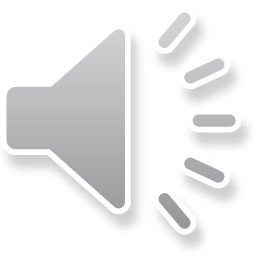 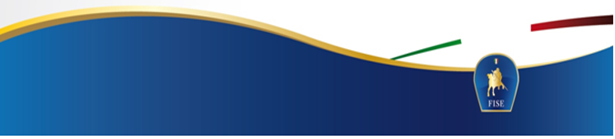 Dipartimento Formazione
Tutti i diritti              sono riservati
6
CONDUZIONE DI RIPRESE ELEMENTARI
FASE PREPARATORIA.2
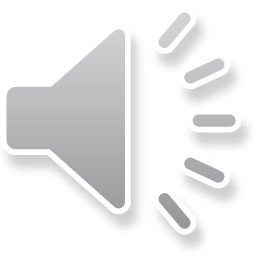 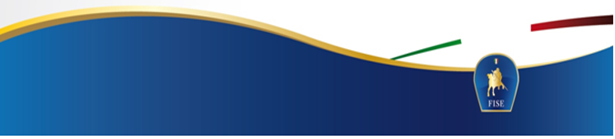 Dipartimento Formazione
Tutti i diritti              sono riservati
7
CONDUZIONE DI RIPRESE ELEMENTARI
FASE PRINCIPALE
La Fase Principale prevede di seguire in ordine la successione dei seguenti compiti:
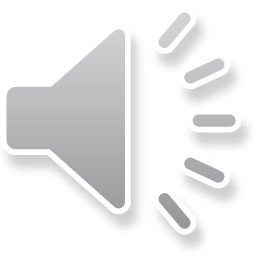 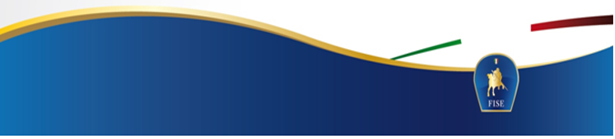 Dipartimento Formazione
Tutti i diritti              sono riservati
8
CONDUZIONE DI RIPRESE ELEMENTARI
FASE CONCLUSIVA
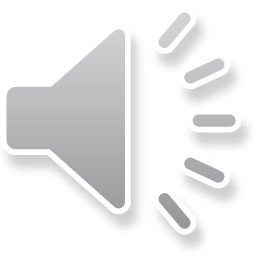 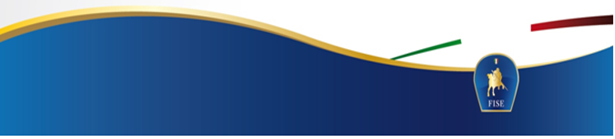 Dipartimento Formazione
Tutti i diritti              sono riservati
9
CONDUZIONE DI RIPRESE ELEMENTARI
PROGRESSIONE NELL’INSEGNAMENTO
Esistono quattro modi di impostare e organizzare una lezione, e sono:
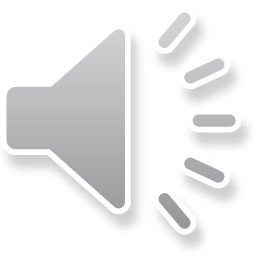 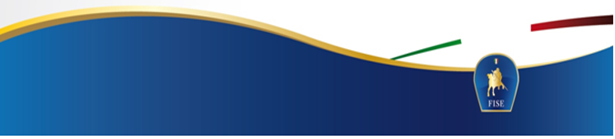 Dipartimento Formazione
Tutti i diritti              sono riservati
10
CONDUZIONE DI RIPRESE ELEMENTARI
ISTRUZIONE ALLA LONGIA.1
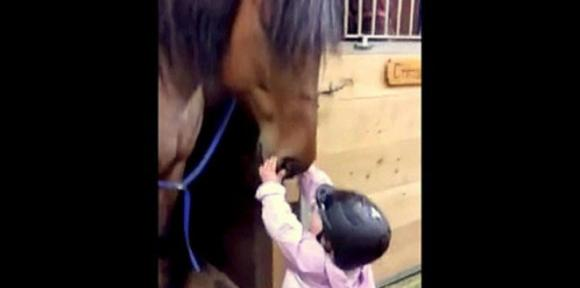 1) Questo è il momento di primo approccio dell’allievo al cavallo, in cui si possono verificare situazioni di tensione.                                 Sarà cura dell’istruttore evitare che il neofita superi nel modo migliore le sue paure; assegnare un cavallo docile e adeguato, farlo accarezzare e farlo pulire saranno le prime nozioni che si dovranno impartire.
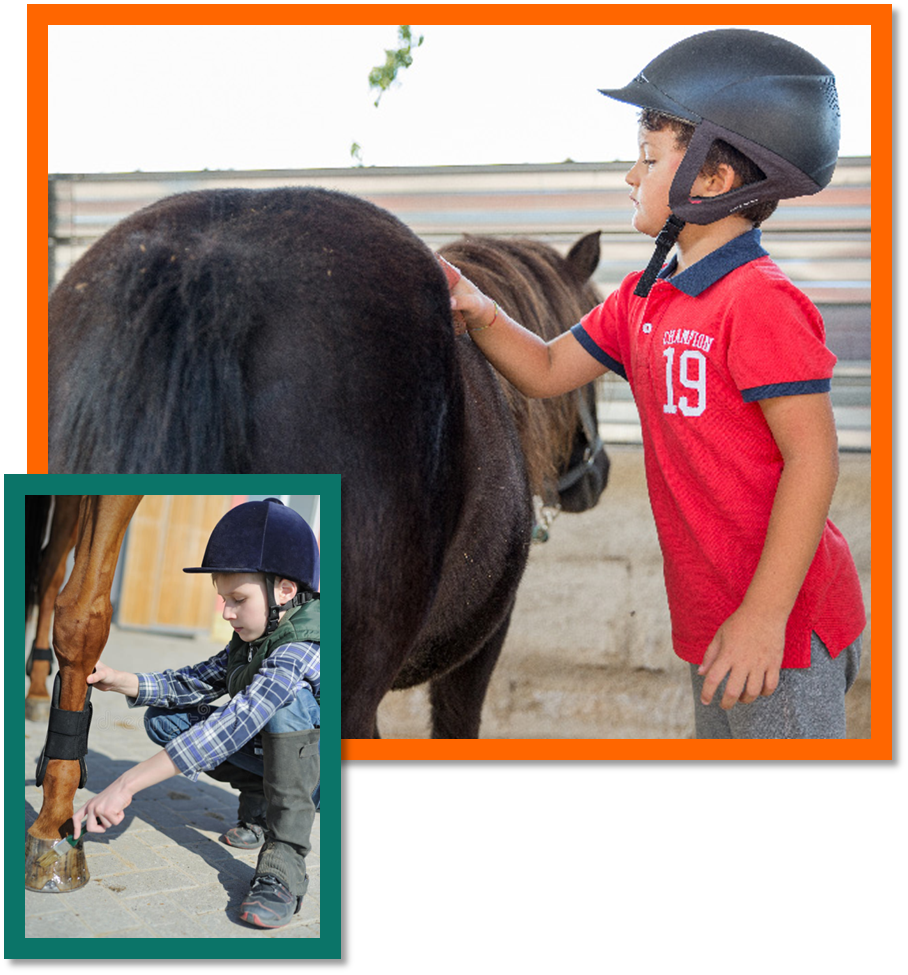 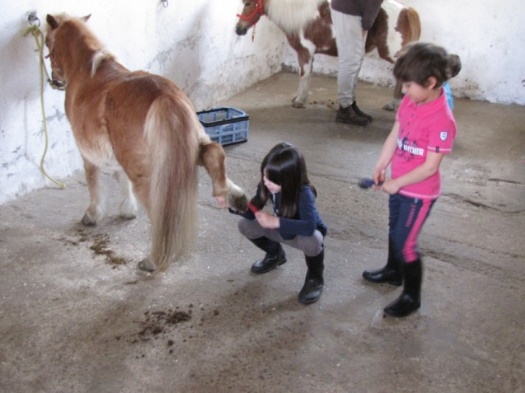 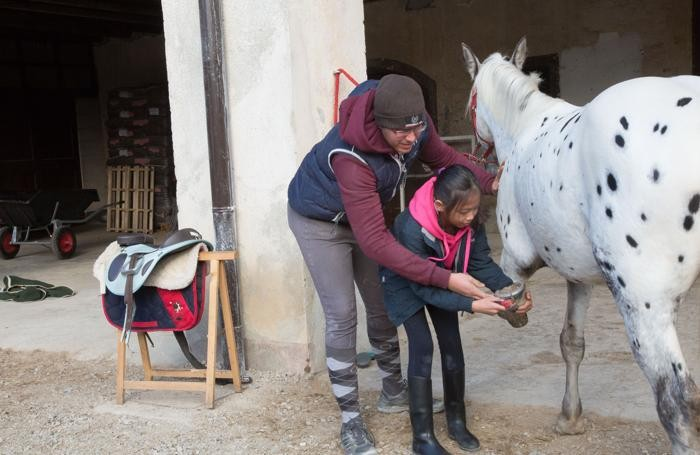 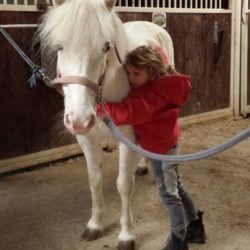 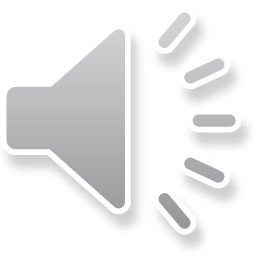 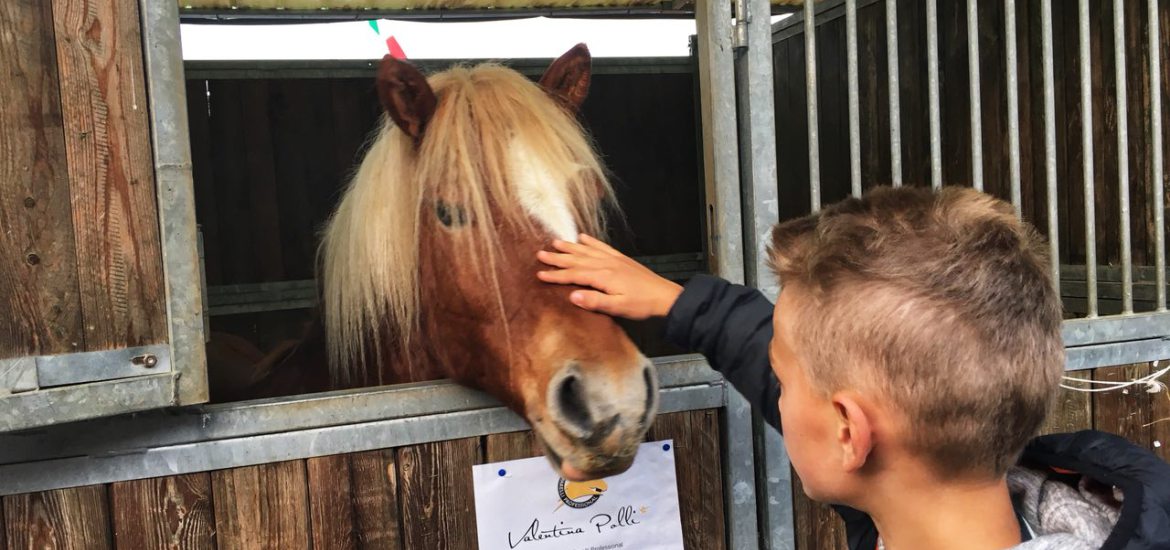 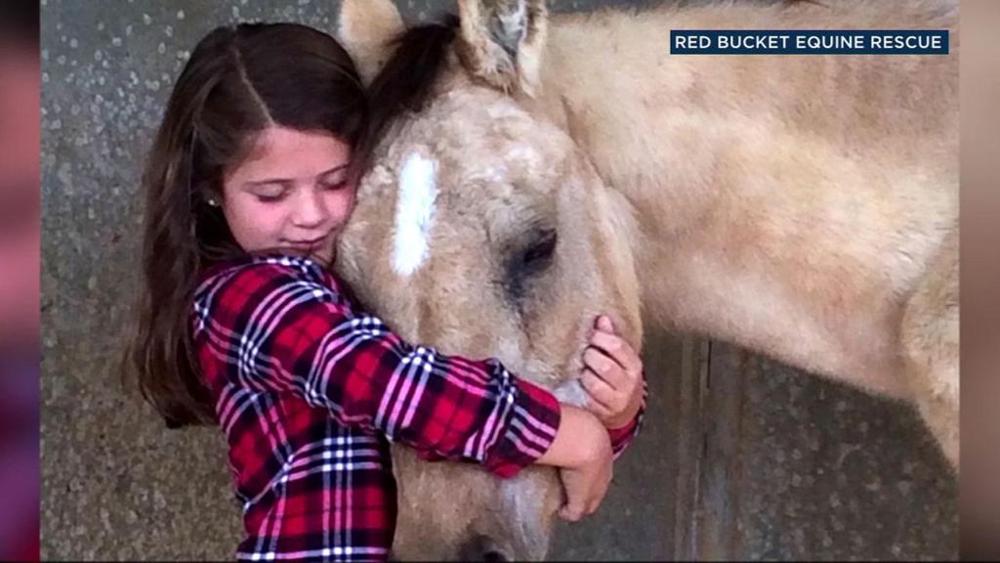 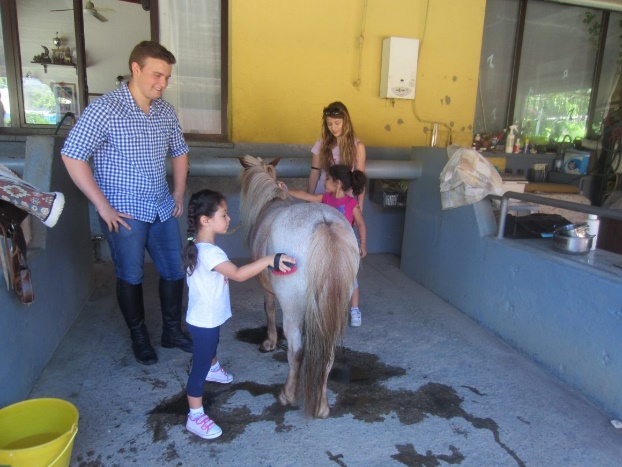 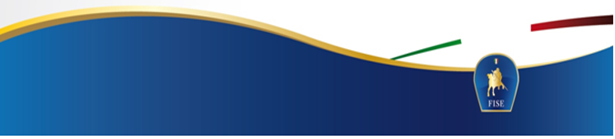 Dipartimento Formazione
Tutti i diritti              sono riservati
11
CONDUZIONE DI RIPRESE ELEMENTARI
ISTRUZIONE ALLA LONGIA.2
2) Nel momento in cui l’allievo dimostra una certa tranquillità gli si insegna a «MONTARE». Dapprima lo si aiuta con la gamba, poi si potrà far provare con la staffa.
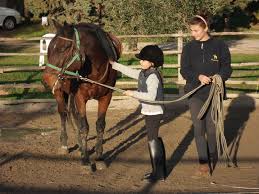 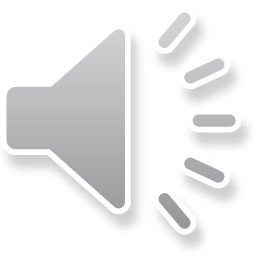 3) Staffatura adeguata al fisico dell’atleta, posizione del piede nella staffa saranno le prime nozioni che si dovranno impartire. Si continuerà con l’insegnamento della «POSIZIONE», esercizi per la ricerca dell’orientamento e dell’equilibrio saranno fondamentali per far acquisire sicurezza all’allievo.
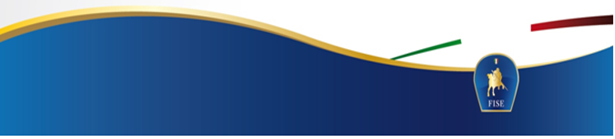 Dipartimento Formazione
Tutti i diritti              sono riservati
12
CONDUZIONE DI RIPRESE ELEMENTARI
ISTRUZIONE ALLA LONGIA.3
Questi sono tra i più comuni esercizi ginnici:  
Allargare le braccia.               
 Rotazione delle braccia.                       
 Chinarsi in avanti.                 
 Sdraiarsi indietro.                    
 Giro del mondo.         
 Slancio delle gambe.                       
 Rotazioni delle caviglie.
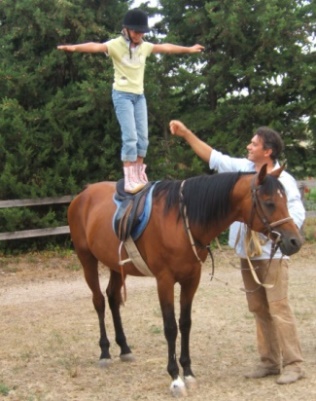 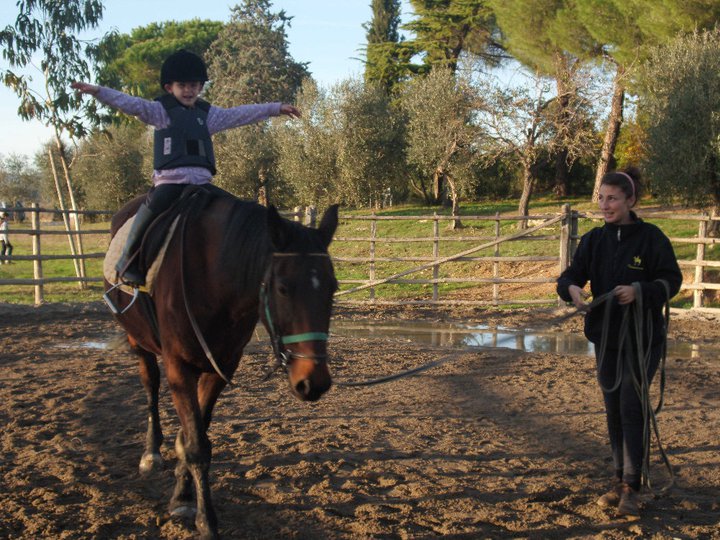 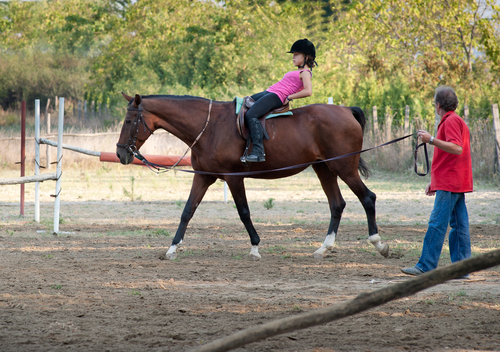 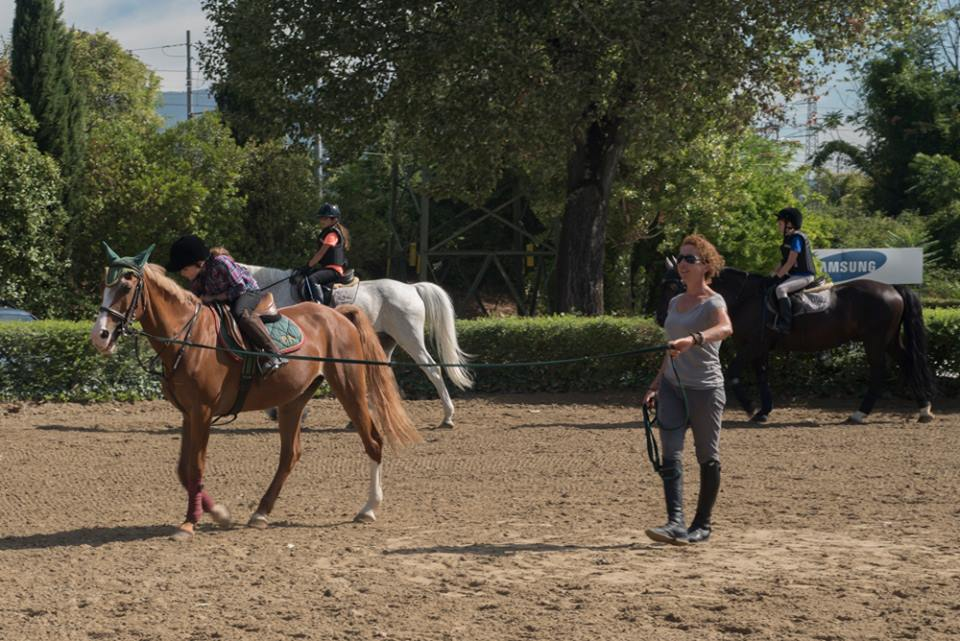 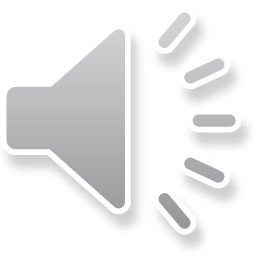 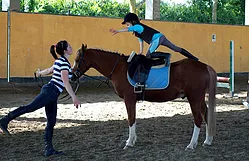 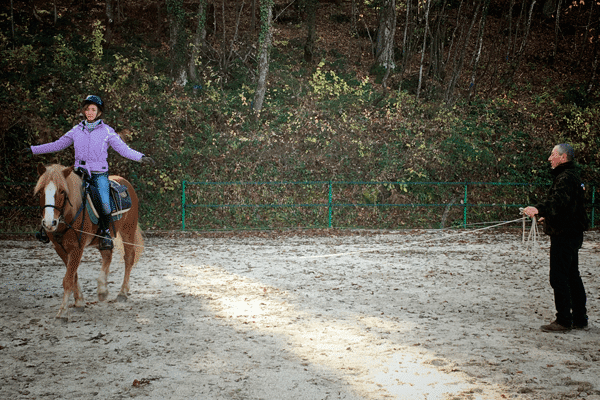 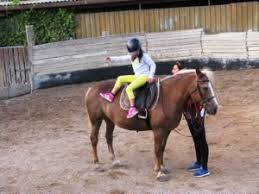 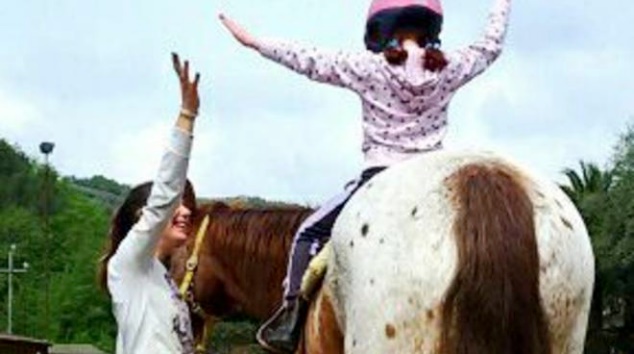 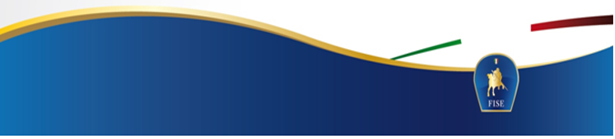 Dipartimento Formazione
Tutti i diritti              sono riservati
13
CONDUZIONE DI RIPRESE ELEMENTARI
ISTRUZIONE ALLA LONGIA.4
4) La fase successiva sarà dedicata all’insegnamento del «BATTERE LA SELLA» al trotto. In primo luogo al passo far esercitare con il movimento di alzarsi e sedersi in sella al comando di «1-2-1-2», poi far capire e sentire il movimento sussultorio del trotto (un collare può aiutare), quindi unire il trotto con l’alzarsi e il sedersi.
5) Nel momento in cui l’allievo batterà la sella in maniera continuativa e sufficientemente  disinvolta e senza tensioni, sarà pronto per prendere le redini in mano. A questo punto gli si potrà insegnare, prima al passo poi al trotto, la «MINIMA CONDUZIONE» (capacità di far avanzare, fermare, girare a destra e a sinistra il cavallo).
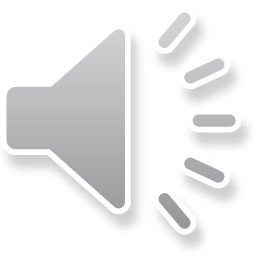 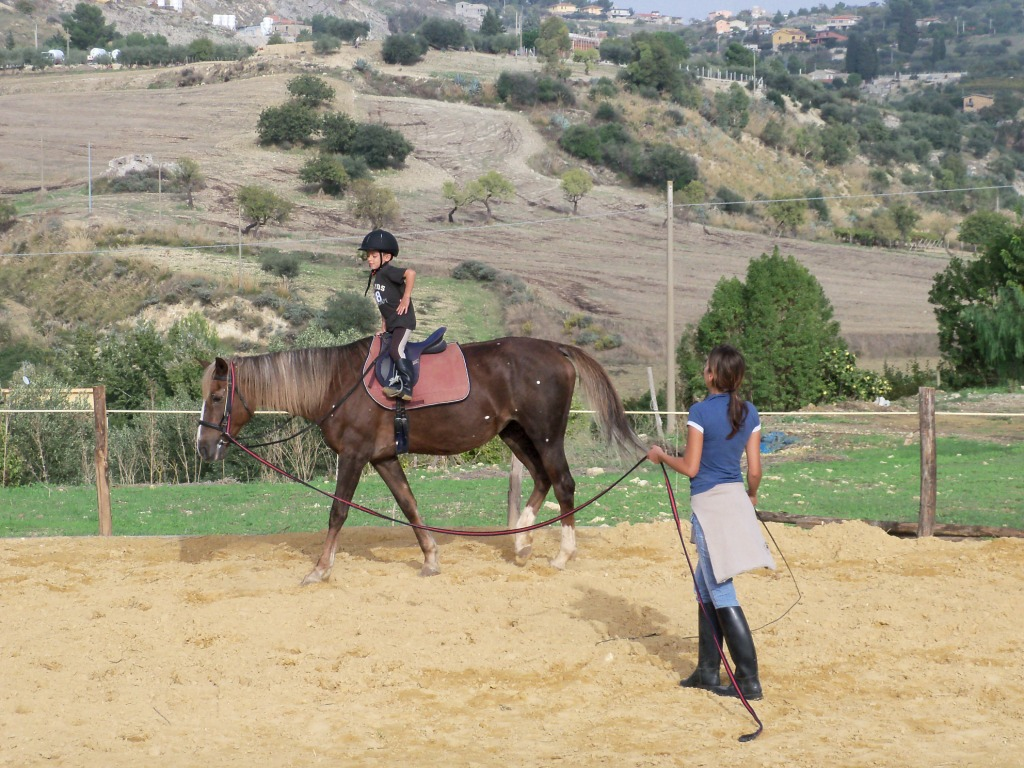 6) Nel momento in cui l’allievo dimostra di aver acquisito le nozioni di base sopracitate, sarà pronto a passare nella fase del «lavoro in SEZIONE».
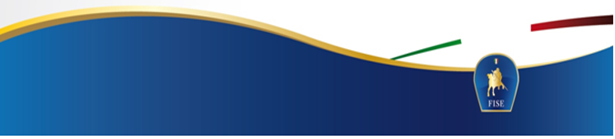 Dipartimento Formazione
Tutti i diritti              sono riservati
14
CONDUZIONE DI RIPRESE ELEMENTARI
ISTRUZIONE IN SEZIONE.1
1) In questa fase l’istruttore, per motivi di sicurezza, dovrà far entrare gli allievi in fila, con il cavallo ‘‘sotto mano’’. Gli allievi avranno già imparato che i cavalli andranno portati tenendo con la mano destra le redini vicino all’imboccatura,(con l’indice tra le due redini) e con la mano sinistra la fibbia.
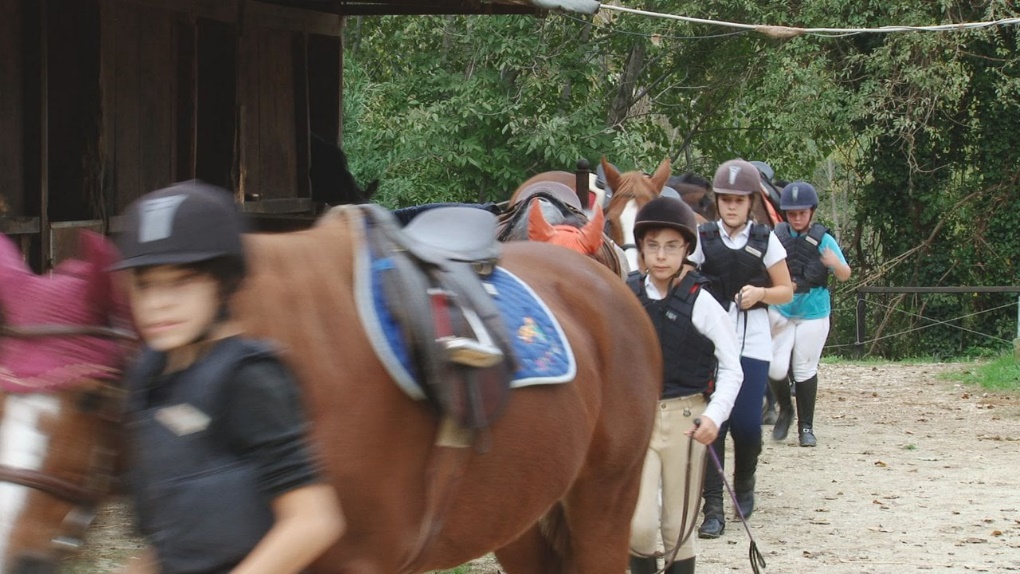 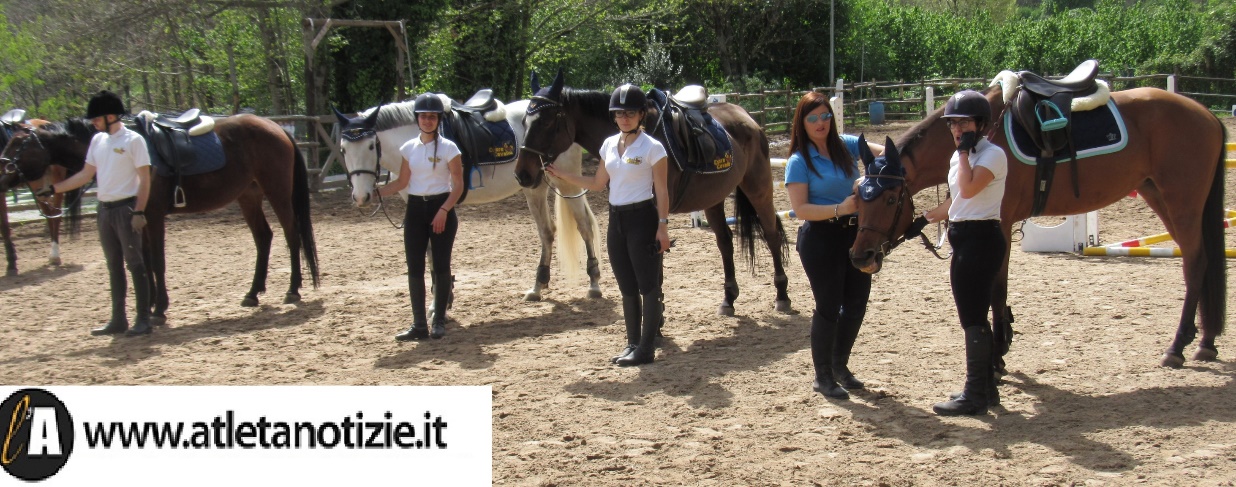 2) L’istruttore farà posizionare i cavalli in riga sulla linea centrale, facendo attenzione alle distanze. Il controllo alla bardatura sarà obbligatorio.
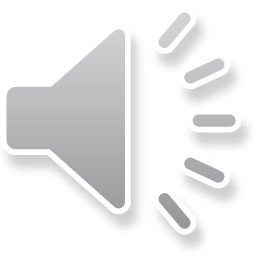 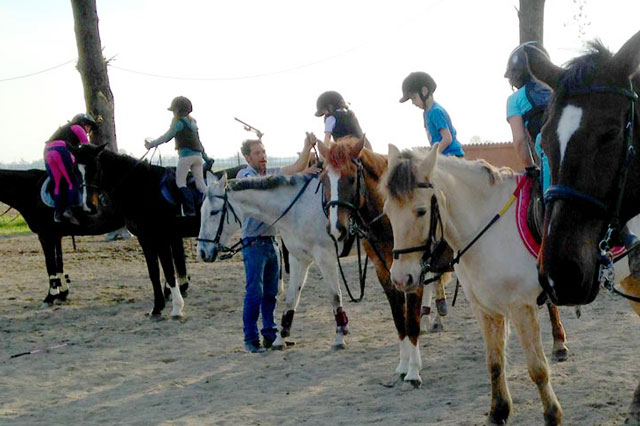 3) Nel momento successivo si potrà montare a cavallo.
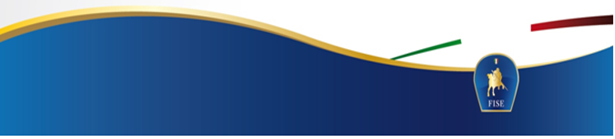 Dipartimento Formazione
Tutti i diritti              sono riservati
15
CONDUZIONE DI RIPRESE ELEMENTARI
ISTRUZIONE IN SEZIONE.2
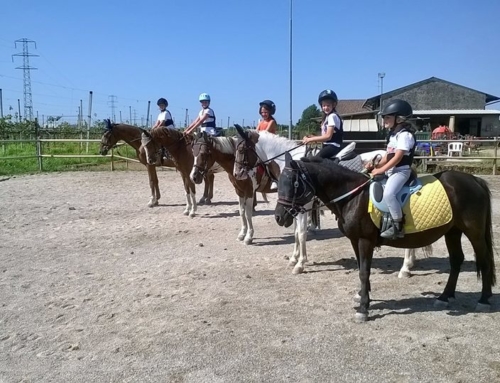 4) Quando tutti gli allievi saranno montati a cavallo l’istruttore assegnerà le posizioni che ciascuno di loro avrà nella sezione.
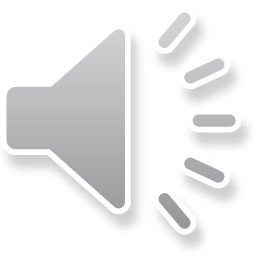 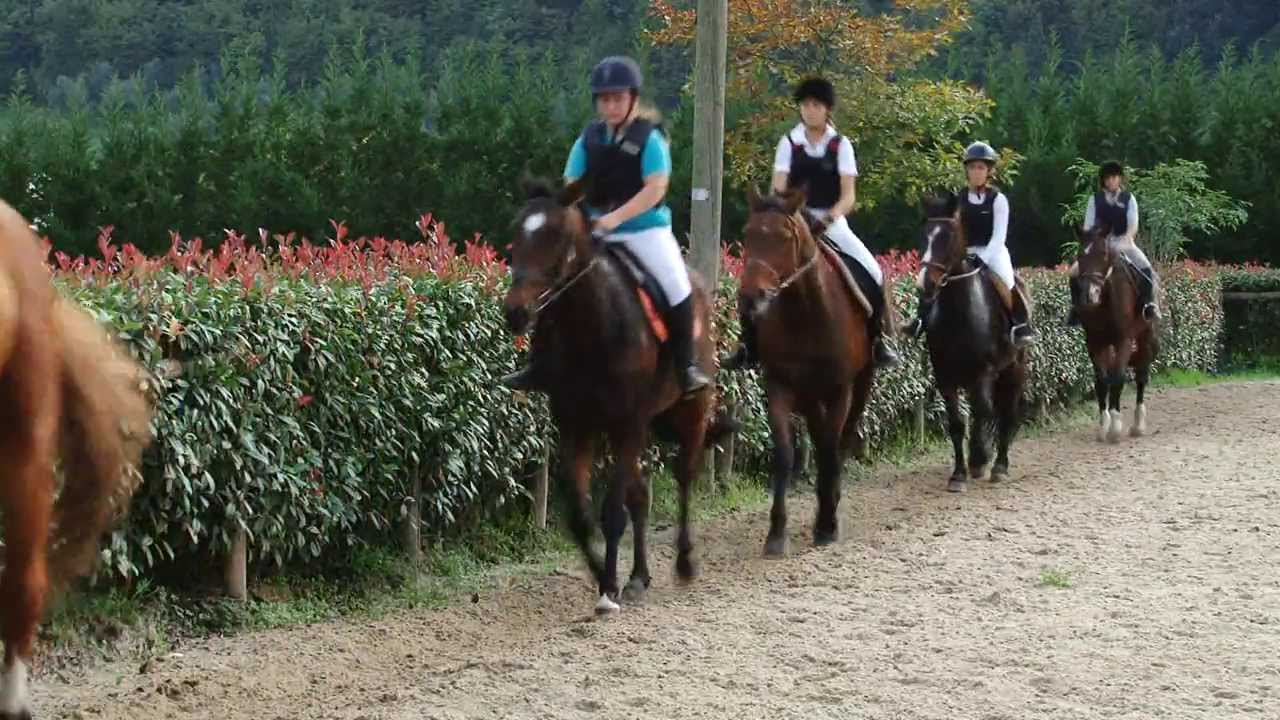 5) In questa fase l’istruttore avrà la possibilità di lavorare con più allievi. Questo gruppo dovrà essere posizionato in «SEZIONE» cioè uno dietro l’altro, in fila indiana, ad una distanza tra l’uno e l’altro di una lunghezza (3.5m circa).
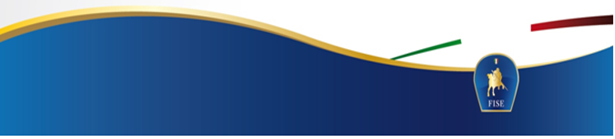 Dipartimento Formazione
Tutti i diritti              sono riservati
16
CONDUZIONE DI RIPRESE ELEMENTARI
ISTRUZIONE IN SEZIONE.3
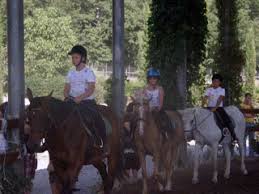 6) All’allievo più abile verrà dato il ruolo di «CAPO SEZIONE» che guiderà il gruppo nei movimenti di maneggio. Sarà cura dell’istruttore, avendone la possibilità, di alternare il Capo Sezione.
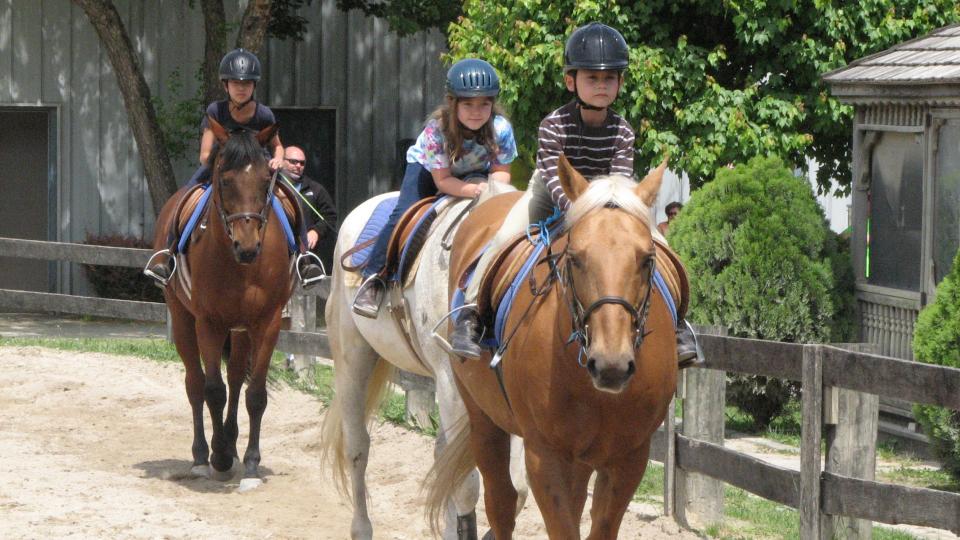 7) L’istruttore in questa fase, per far acquisire agli allievi equilibrio, disinvoltura, e sicurezza, potrà utilizzare esercizi ginnici già insegnati precedentemente alla longia.
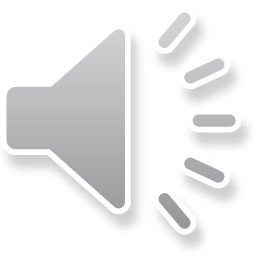 8) L’istruttore in questa fase potrà utilizzare esercizi di passaggio su «BARRIERE A TERRA» per far acquisire equilibrio, disinvoltura, ritmo e direzione.                                     
 Le barriere a terra servono a: 
Sull’inforcatura per migliorare l’equilibrio.
Battendo la sella per sentire un ritmo più marcato del trotto.
Sfalsate per la direzione.
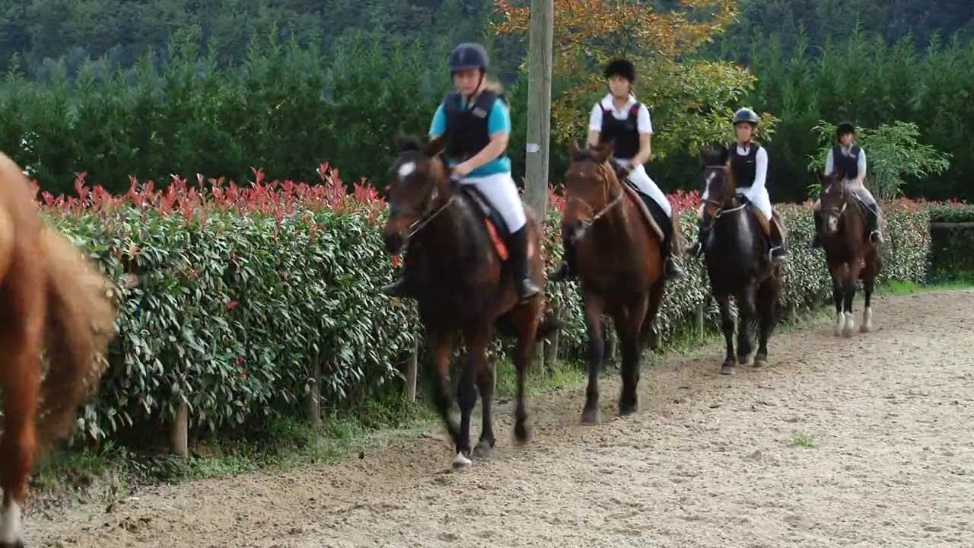 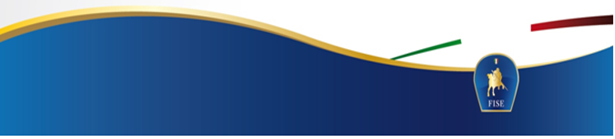 Dipartimento Formazione
Tutti i diritti              sono riservati
17
CONDUZIONE DI RIPRESE ELEMENTARI
ISTRUZIONE IN SEZIONE.4
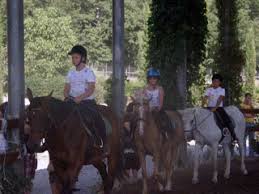 9) Per insegnare il «GALOPPO» sarà indispensabile che l’allievo abbia acquisito equilibrio e stabilità nella posizione sollevata sull’inforcatura. La partenza dovrà essere richiesta per perdita di equilibrio.
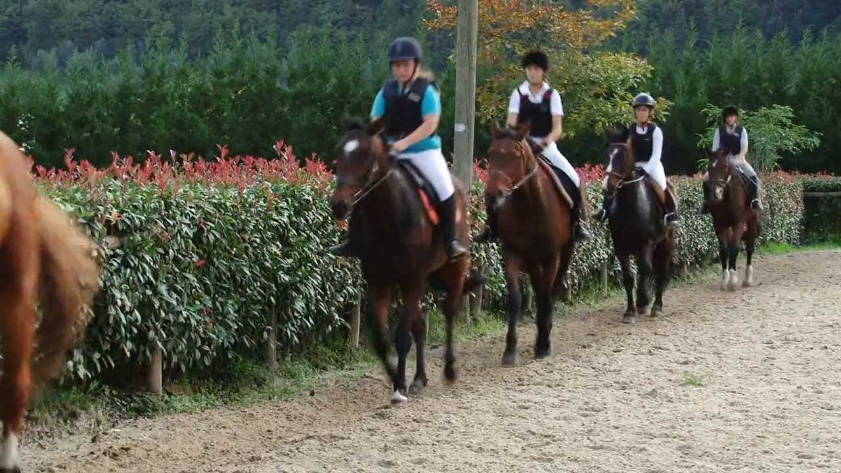 10) Nel momento in cui il gruppo avrà raggiunto un certo grado di capacità potranno essere eseguiti movimenti «PER UNO» e unicamente al passo «A VOLONTA’».
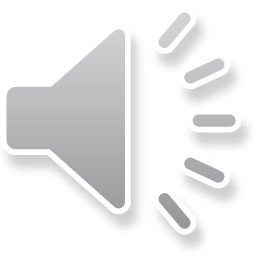 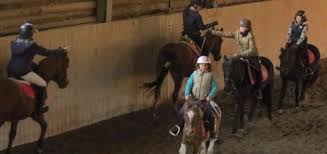 11) La sezione potrà anche essere divisa in due per far acquisire agli allievi sempre più sicurezza nel gestire il proprio cavallo.
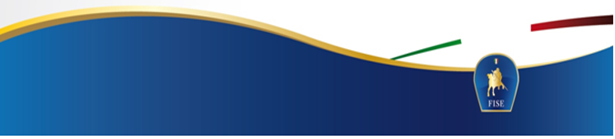 Dipartimento Formazione
Tutti i diritti              sono riservati
18
CONDUZIONE DI RIPRESE ELEMENTARI
ISTRUZIONE IN SEZIONE.5
Al comando 
‘‘PER UNO TAGLIARE A SINISTRA’’
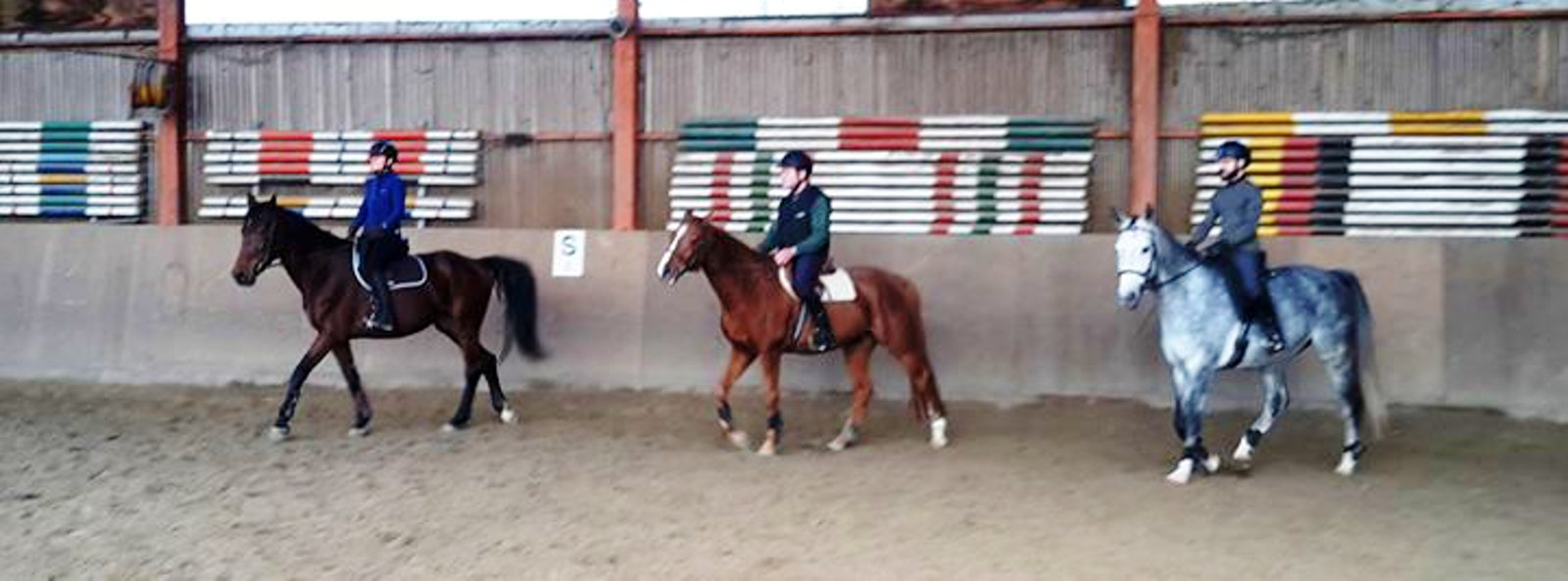 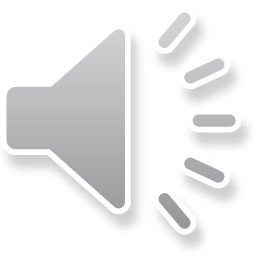 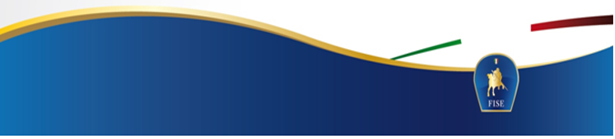 Dipartimento Formazione
Tutti i diritti              sono riservati
19
CONDUZIONE DI RIPRESE ELEMENTARI
ISTRUZIONE IN DIVISIONE DI MANEGGIO
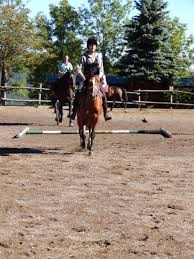 1) Il gruppo in questa fase dovrà suddividere il maneggio in parti uguali. Gli esercizi quindi verranno svolti in maniera autonoma al comando dell’istruttore «PER UNO» o singolarmente chiamando per nome gli allievi uno alla volta. Tali esercizi verranno richiesti alle tre andature.
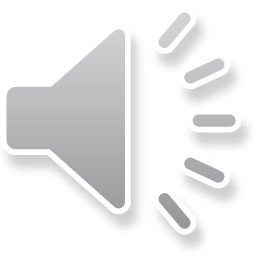 2) In questa fase si introducono gli esercizi di barriere a terra al galoppo e di piccoli salti al trotto, che prevedono l’acquisizione dell’adeguamento dell’equilibrio propedeutico al salto.
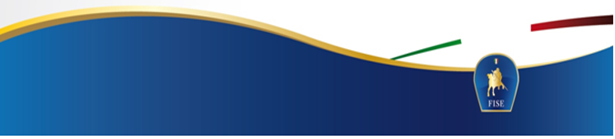 Dipartimento Formazione
Tutti i diritti              sono riservati
20
CONDUZIONE DI RIPRESE ELEMENTARI
ISTRUZIONE A VOLONTA’
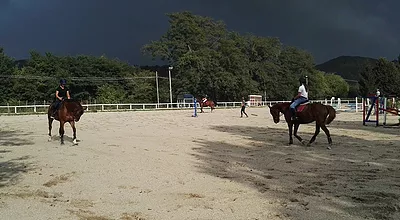 1) Questa è una metodologia di lavoro meno schematica, più libera, dove l’allievo mette in pratica le tecniche acquisite.
2) L’istruttore correggerà eventuali difetti singolarmente chiamando gli allievi uno alla volta.
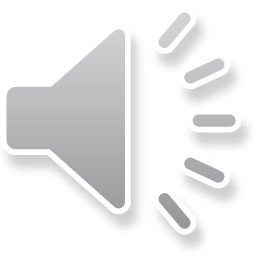 3) Fondamentale sarà rispettare le regole del lavoro a Volontà:
Tenere la destra alla stessa andatura.
Dare la precedenza alle andature maggiori.
Non sostare e non prolungare il lavoro sulla pista.
Lavorare con movimenti di maneggio specifici.
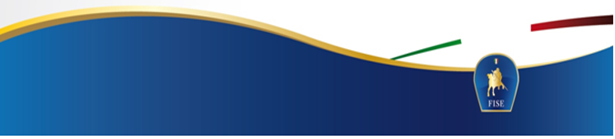 Dipartimento Formazione
Tutti i diritti              sono riservati
21
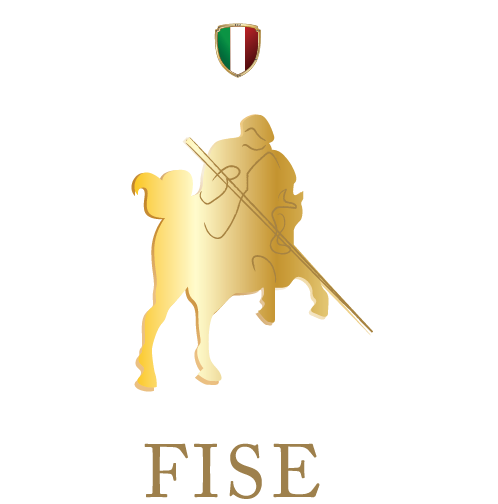 GRAZIE PER L’ATTENZIONE
PROGETTAZIONE:
COLLABORAZIONE:
CONSULENZA TECNICA:
SUPERVISIONE:

REALIZZAZIONE GRAFICA:
SPEAKER:
ALBERTO PROTTI
MARCO GAZZARRINI
GILBERTO SEBASTIANI
COMMISSIONE
 FORMAZIONE FISE
KARIN QUARTA
SERENA ROMANO
ROSSELLA ROMANO
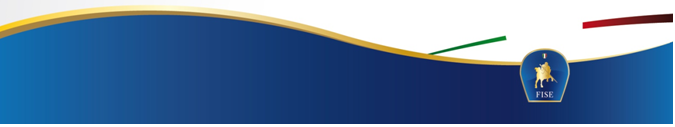 Tutti i diritti              sono riservati
Dipartimento Formazione